Requirements for Fair and Robust Voting Systems
Mark Wang
John Sturm
Sanjeev Kulkarni
Paul Cuff
Outline
Basic Background – What is the problem?
Condorcet = IIA
Survey Data
Pairwise Boundaries = No strategic voting
Democracy
How to make group decisions when you must.
Corporations
Organizations
Academic Departments
Politics
Only Two Choices
Majority Decision
No real controversy

Three candidates or more --- not so obvious
Preferential Voting
Voters express preferences as a list
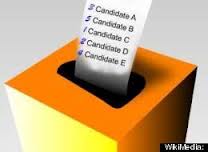 Voting Example
Vote Profile (entire preferences of population)





Overly simplified for illustration
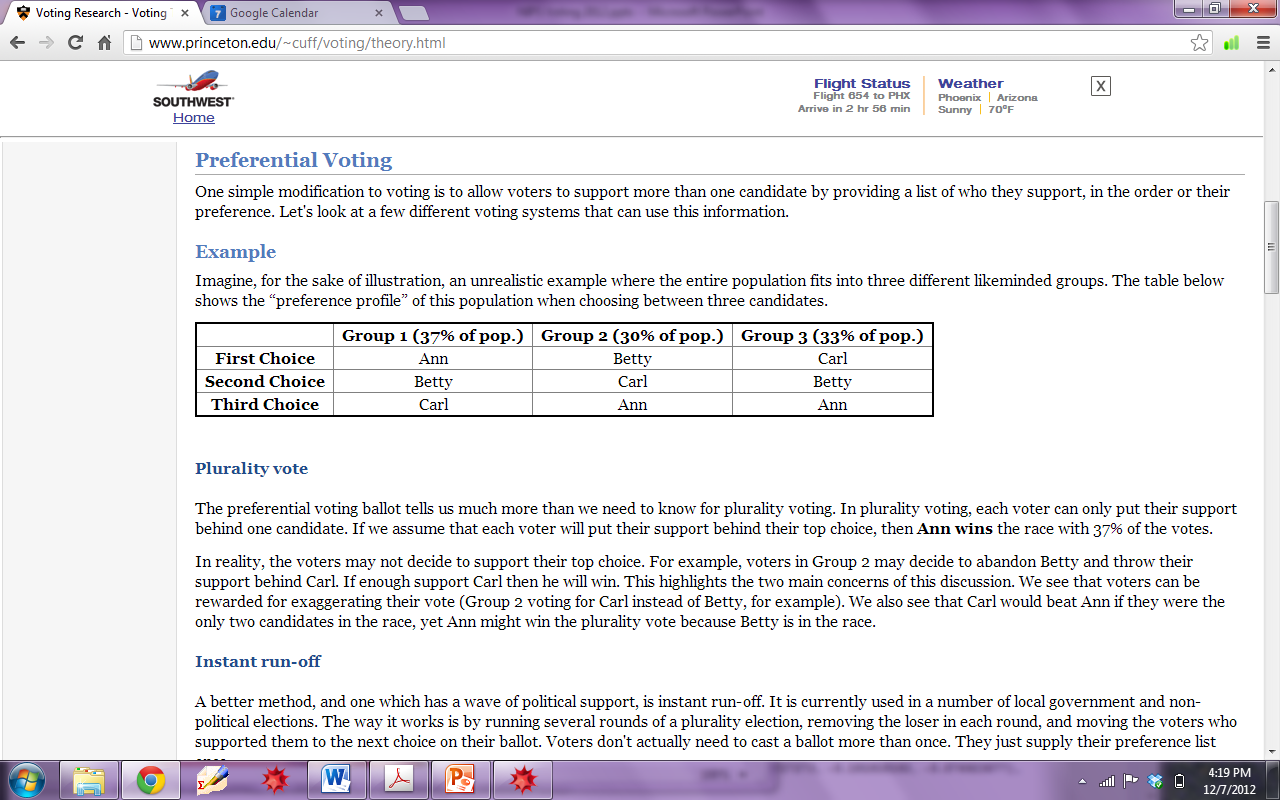 Plurality
Vote Profile




Each voter submits only one name on ballot
The candidate named the most wins
Ann wins with 37% of the vote.*
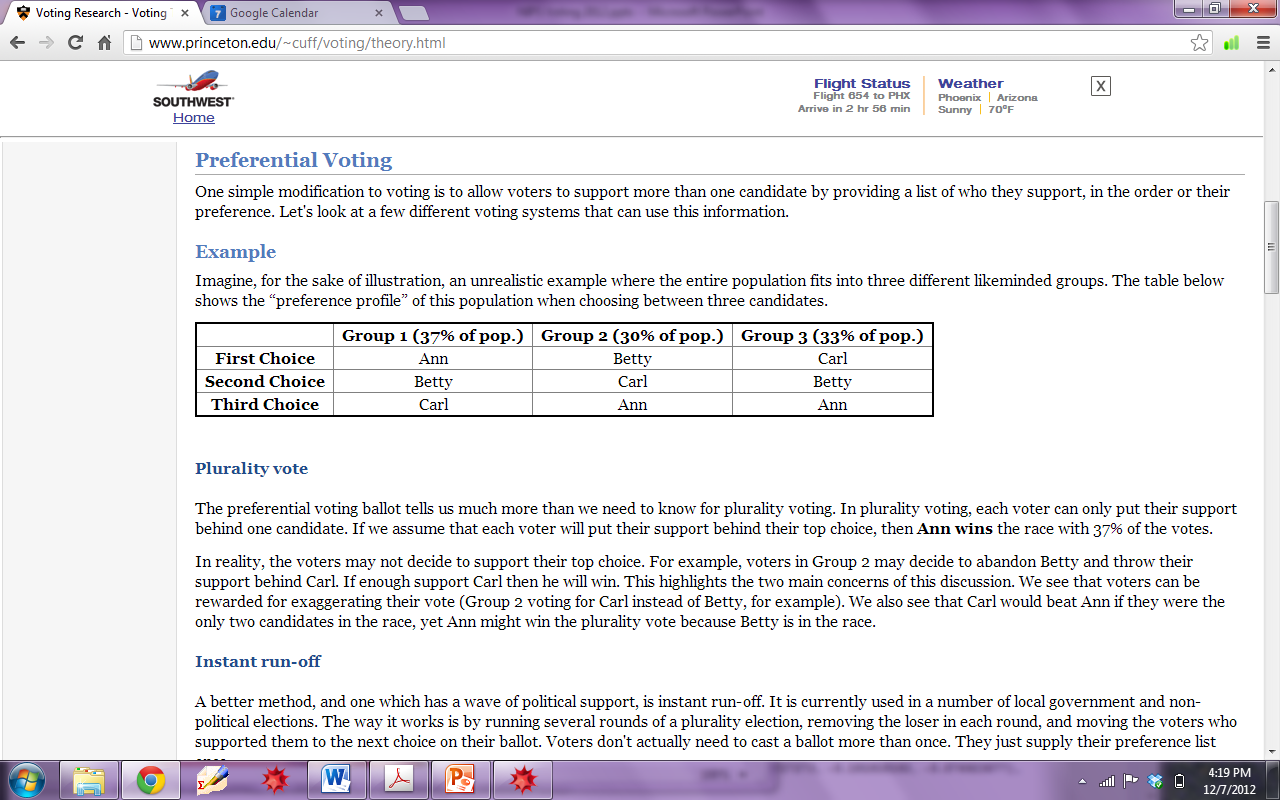 [Speaker Notes: * This assumes that each voter votes for the first choice.  There may be a strategic reason not to do so.]
Instant Run-off
Vote Profile




Rounds of plurality voting, eliminating one loser each round.
Betty loses first, then Carl wins with 63%.
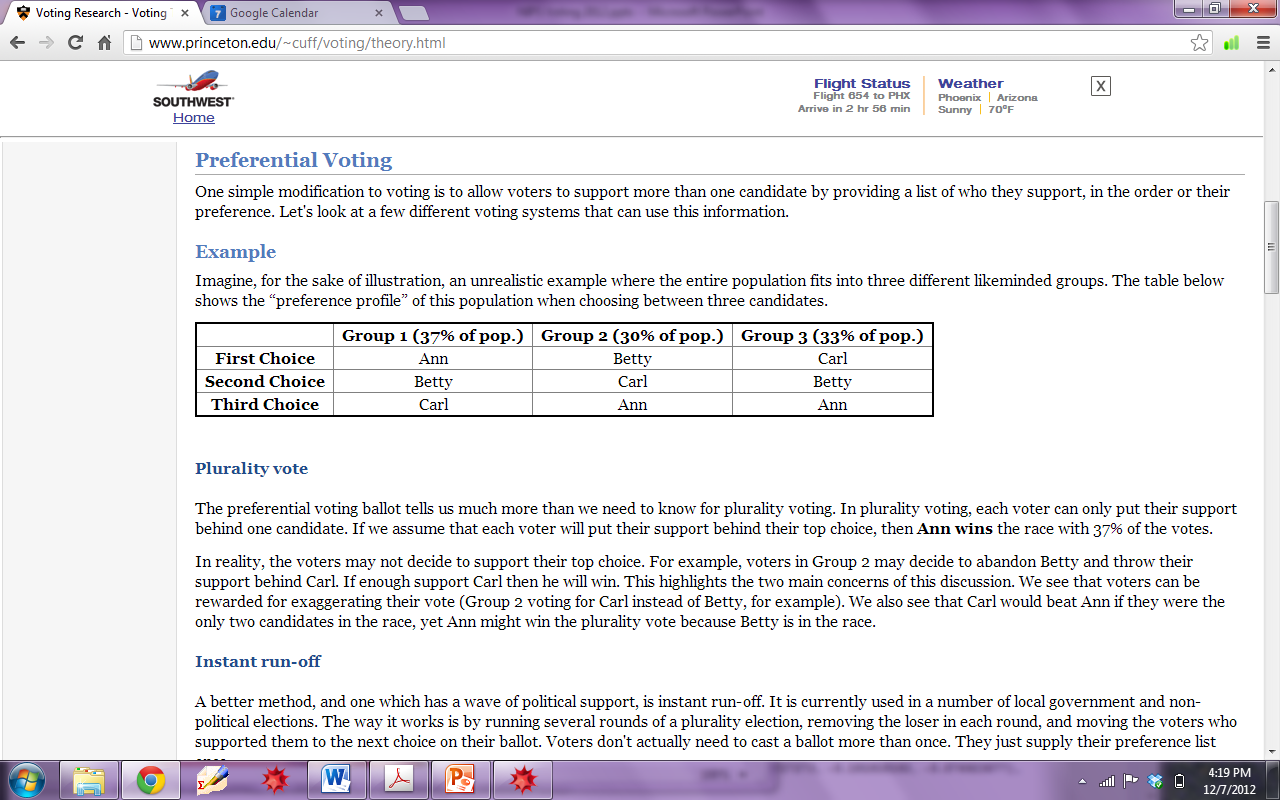 Borda
Vote Profile




Score given for place on ballot
Ann = .74,	Betty = 1.3,	Carl = .96
Betty wins
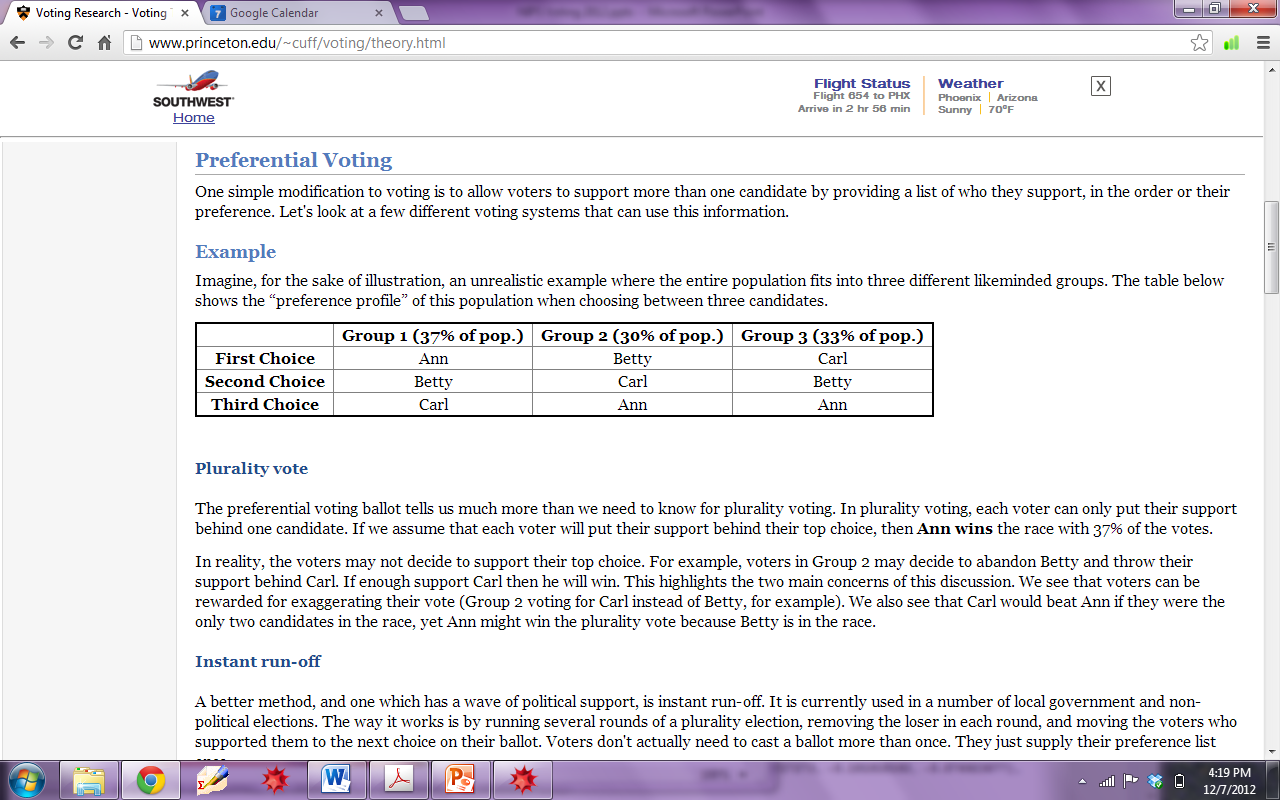 Item 2, A Perfect Voting System
Voting systems can give different outcomes
Do they really?

Is there a best system?
How do we arrive at it?
Assumptions
Natural Assumptions:
(Anonymous)  Each voter is treated equally
(Neutral)  Each candidate is treated equally
(Majority)  Two candidates = majority
(Scale invariant – to be defined)
[Speaker Notes: Most of these properties will not be needed in this talk.  Only Property 3 is needed for our discussion of IIA and Condorcet.  Properties 1 and 4 are assumed for our graphical representations.  Property 2 is never used.]
Golden Properties
Robust to Candidate adjustments
Independence of Irrelevant Alternatives (IIA)

Robust to Voter adjustments
Immunity to Strategic Voting
Our Definition of IIA
The voting outcome would not be different if any of the non-winning candidates had not run in the race.
[Speaker Notes: Change to “not been an option at voting time.”]
Condorcet = IIA
One assumption:
Given someone’s honest preference order, we can assume they would vote for the higher ranked candidate in a two-candidate election.

IIA => Winner must win in any subset
=> winner must win pairwise against everyone
=> Condorcet winner must exist and win election
Problem – IIA is impossible!
Arrow’s Impossibility Theorem

Condorcet winner may not exist
[Speaker Notes: Arrow’s impossibility theorem is actually more complex than this statement.  It doesn’t assume, for example, that pairs are decided by majority.  But this is really the big take away from the theorem.]
Graphical Representation
Anonymous:
Outcome only depends on number of voters who cast each possible ballot.
i.e. ( #(A,B,C), #(A,C,B), … )
Equivalent:  ( #(A,B,C)/n, #(A,C,B)/n, … ) and n.

Scale Invariant:
Only depends on ( #(A,B,C)/n, #(A,C,B)/n, … ) 
i.e. Empirical distribution of votes
Simplex Representation
(A > B > C)
Vote Profile
(A > C > B)
(B > C > A)
(B > A > C)
[Speaker Notes: Unfortunately, even for three candidates this would be a five dimensional simplex (6! - 1).]
Simplex
[Speaker Notes: A voting system is a partition of the simplex.  Some regions of the simplex have a Condorcet winner.  These correspond precisely to the vote profiles where IIA is possible.]
Projections of the Simplex
Some 3-candidate voting systems can be visualized through projections of the simplex

Example:  Three dimensional space of pair-wise comparisons
Condorcet Regions
Many Condorcet Methods
Borda
Condorcet Regions
Condorcet Regions
Condorcet Regions
Borda
Black Method
Baldwin Method
Kemeny-Young Method
[Speaker Notes: Minimax, Kemeny-Young, Nanson’s, Dodgson’s, and Schultze’s are all equivalent for three candidates.]
Item 3, Data
What really happens?
In real life, does a Condorcet winner exist or not?
Sources of Data
Tideman Data (1987, supported by NSF grant)
UK Labour Party Leader
Ice Skating
American Psychology Association Elections
Debian Leader Election (2001-2007)
Various City Elections
Our collection:  Survey responses from 2012 US Presidential Election
[Speaker Notes: Tideman data:  only 1 of 87 did not have a Condorcet winner.  2/3 had complete order.  Only 0.25% of 3-way matches with more than 30 voters didn’t have Condorcet winners.  Condorcet and IRV agree most often (>98%).

APA data studied by Popov, Popova, and Regenwetter among others.  All have Condorcet winners.

Debian elections (3-9 candidates) all have complete Condorcet orders]
Visualization of Tideman Data
Sets of 3 candidates
Side View
Top View
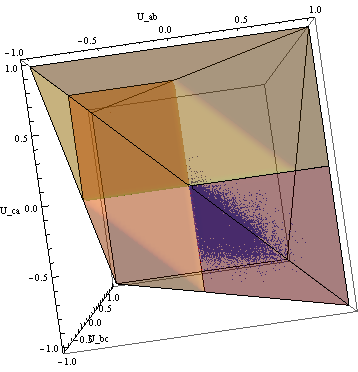 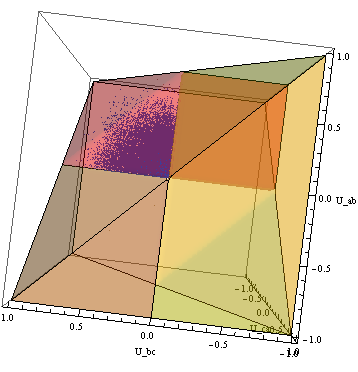 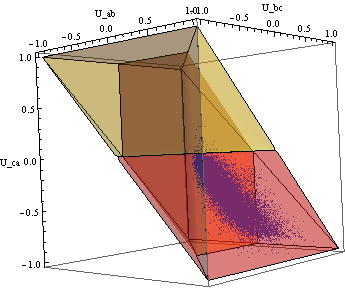 Visualization of Tideman Data
Sets of 3 candidates with enough voters
Side View
Top View
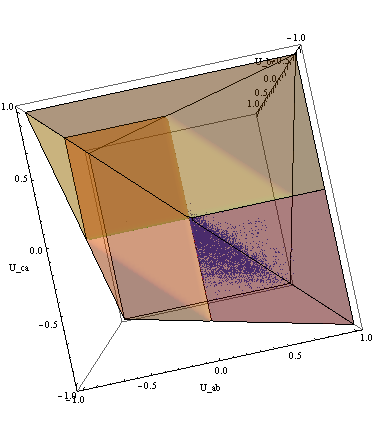 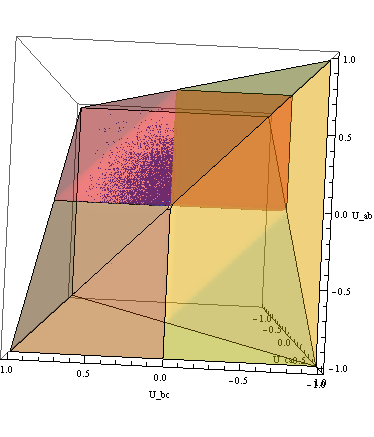 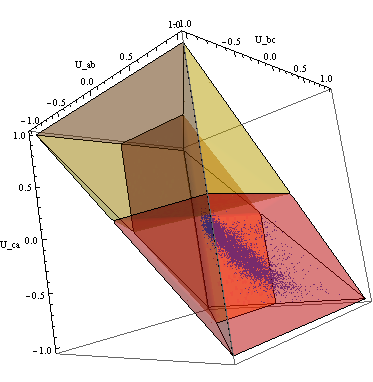 Visualization of Tideman Data
Sets of top 3 candidates
Side View
Top View
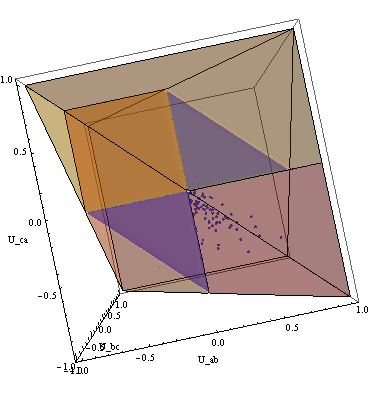 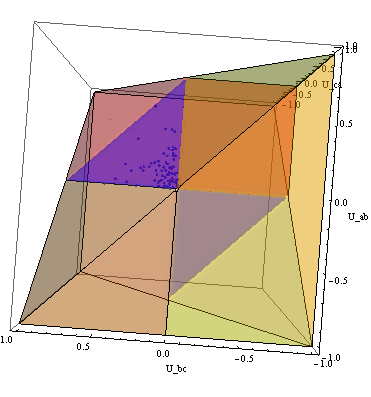 Strategic Voting
Do voters have an incentive to vote strategically?
A strategic vote is a vote other than the true preferences.  Does this ever benefit the voter?

Gibbard-Satterthwaite Theorem
Yes
Boundary Property
Immunity to Strategic Voting is a property of the shape of the boundaries.

Some boundaries may not give incentive for strategic voting.
Borda
All boundaries incentivize strategic voting
[Speaker Notes: Not just Borda, but all other voting systems that aren’t Condorcet methods that we tried.]
Kemeny-Young Method
[Speaker Notes: Minimax, Kemeny-Young, Nanson’s, Dodgson’s, and Schultze’s are all equivalent for three candidates.]
Requirement for Robust Boundary
Consider a planar boundary
B
A
Robust Boundaries
Robust boundaries are based only on pairwise comparisons
Geometric Proof of G-S Theorem
Assume anonymity
(more than G-S assumes)
Assume at least 3 candidates can win
Not possible to partition using only non-strategic boundaries.
Condorcet Regions
In some sense, this is uniquely non-strategic.
[Speaker Notes: Any Condorcet method will have non-strategic boundaries in the areas that matter most.]
Dynamic Setting
Voters are allowed to modify their vote based on feedback
The population is sampled
One random voter is allowed to change his vote
Update the feedback… pick another random voter
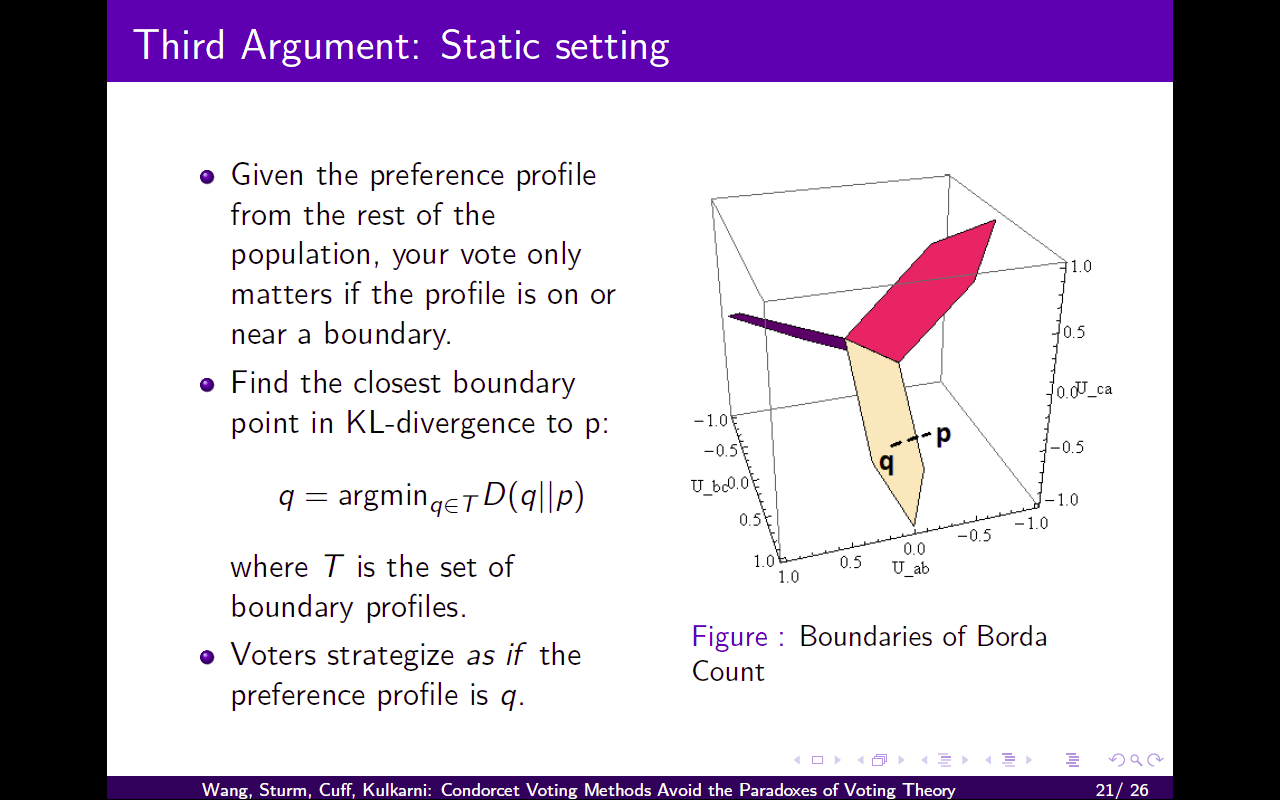 US Presidential Election Survey Results
2012 Poll
All Results
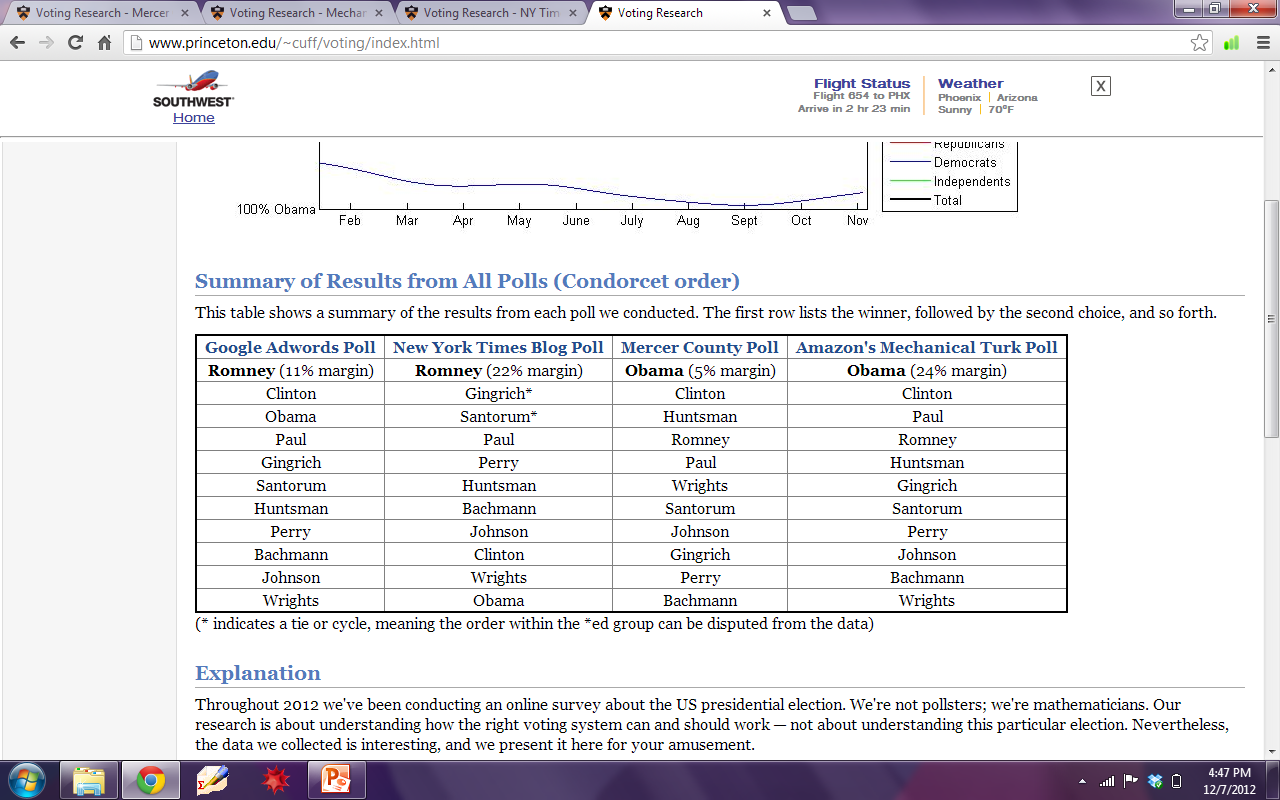 Google Poll
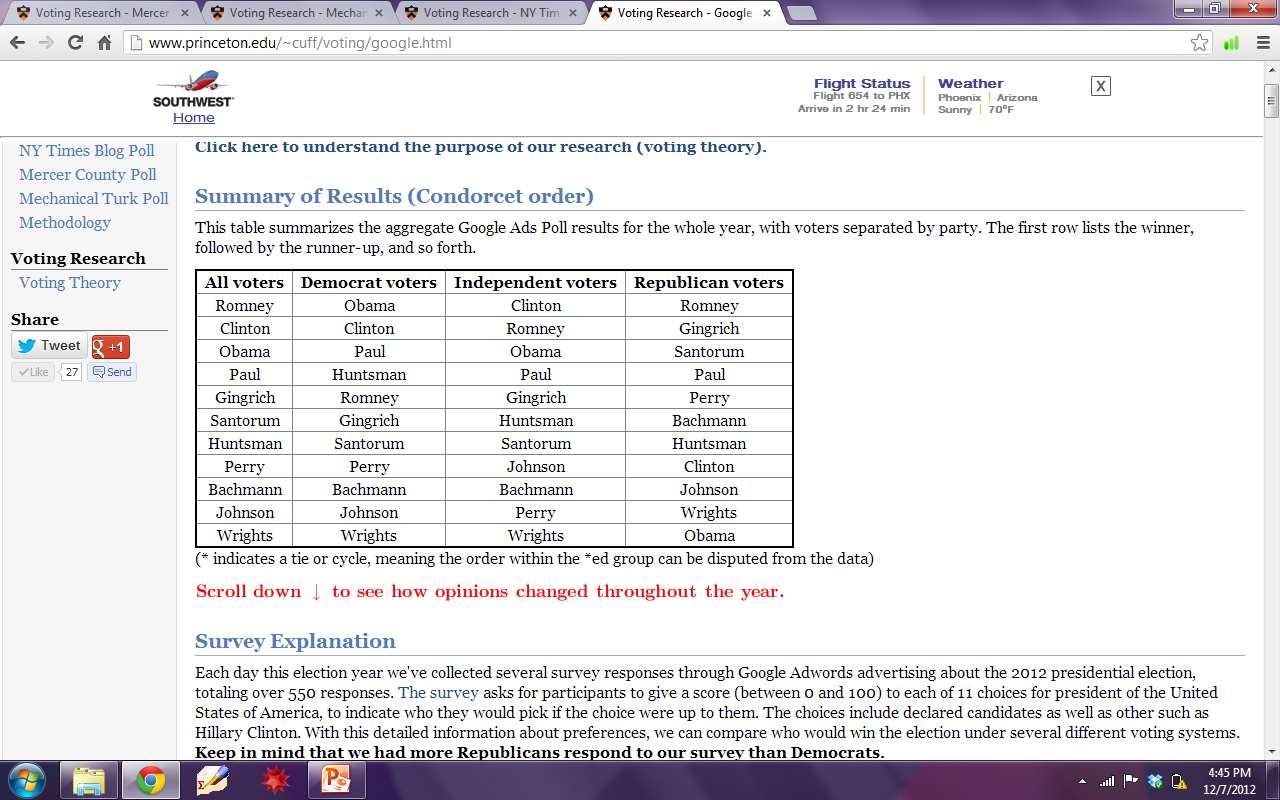 [Speaker Notes: All year.  Over 550 completed surveys.]
Mercer County Results
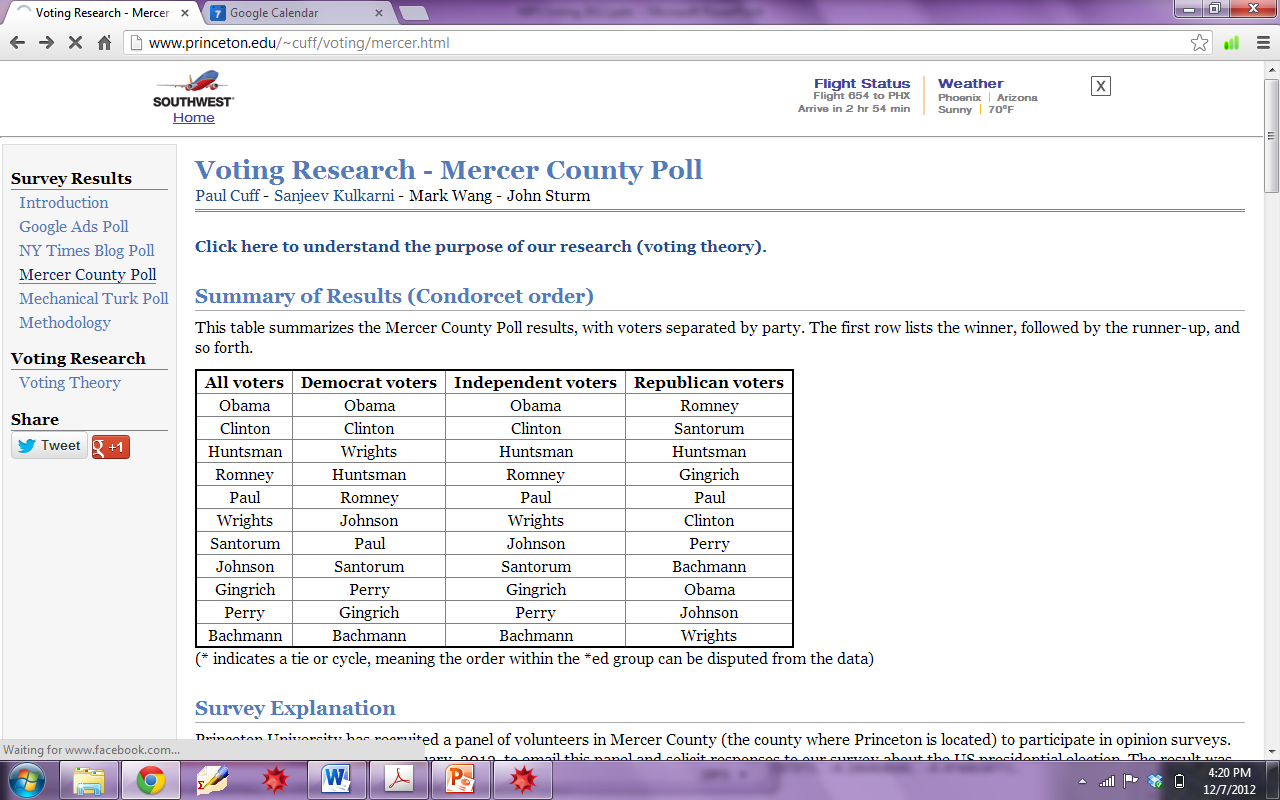 [Speaker Notes: Feb. 2012.  288 completed surveys]
Mercer County
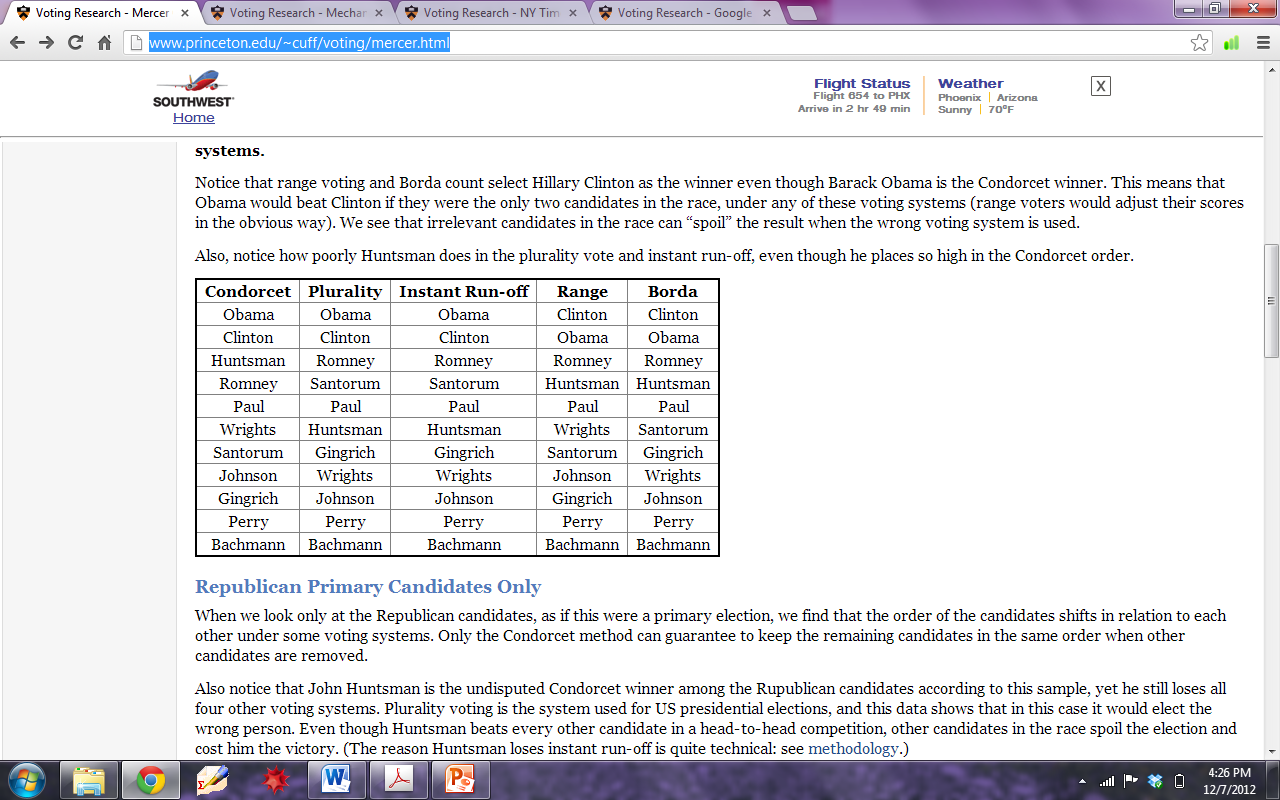 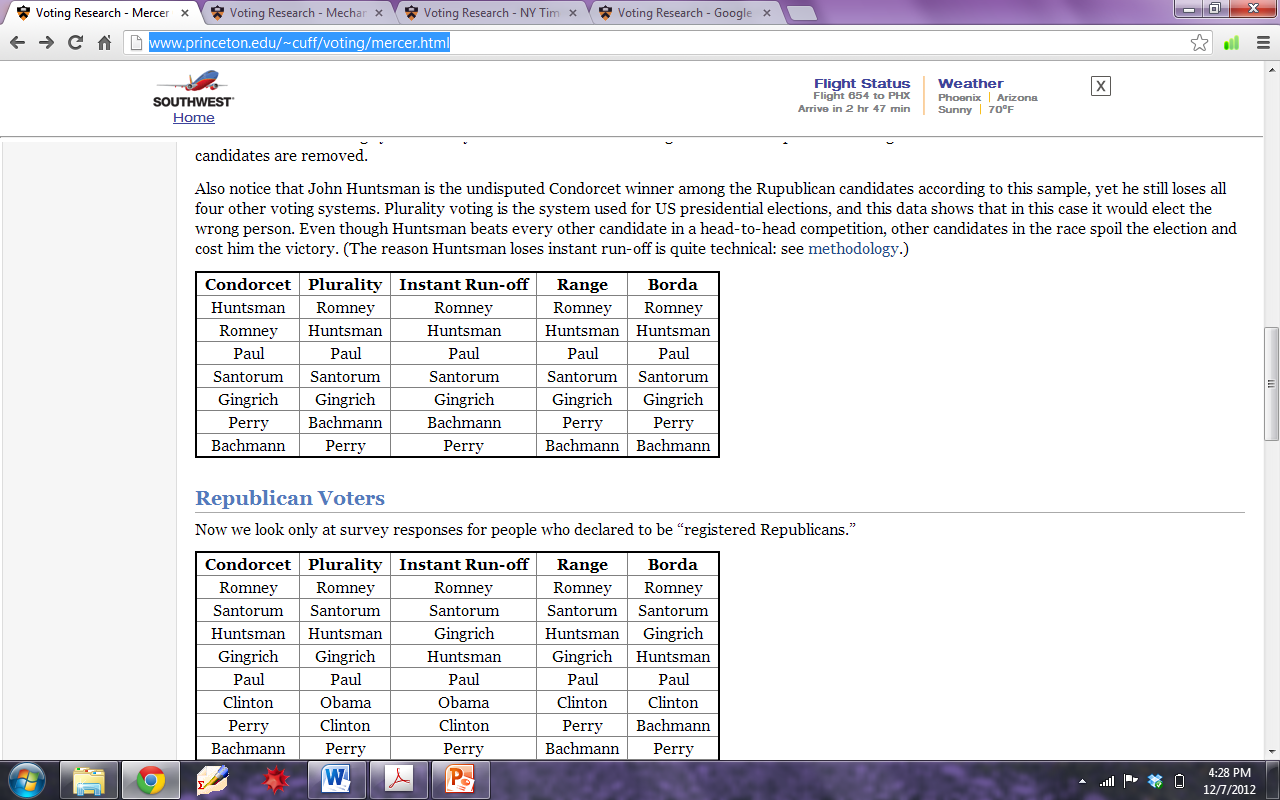 Mechanical Turk Poll
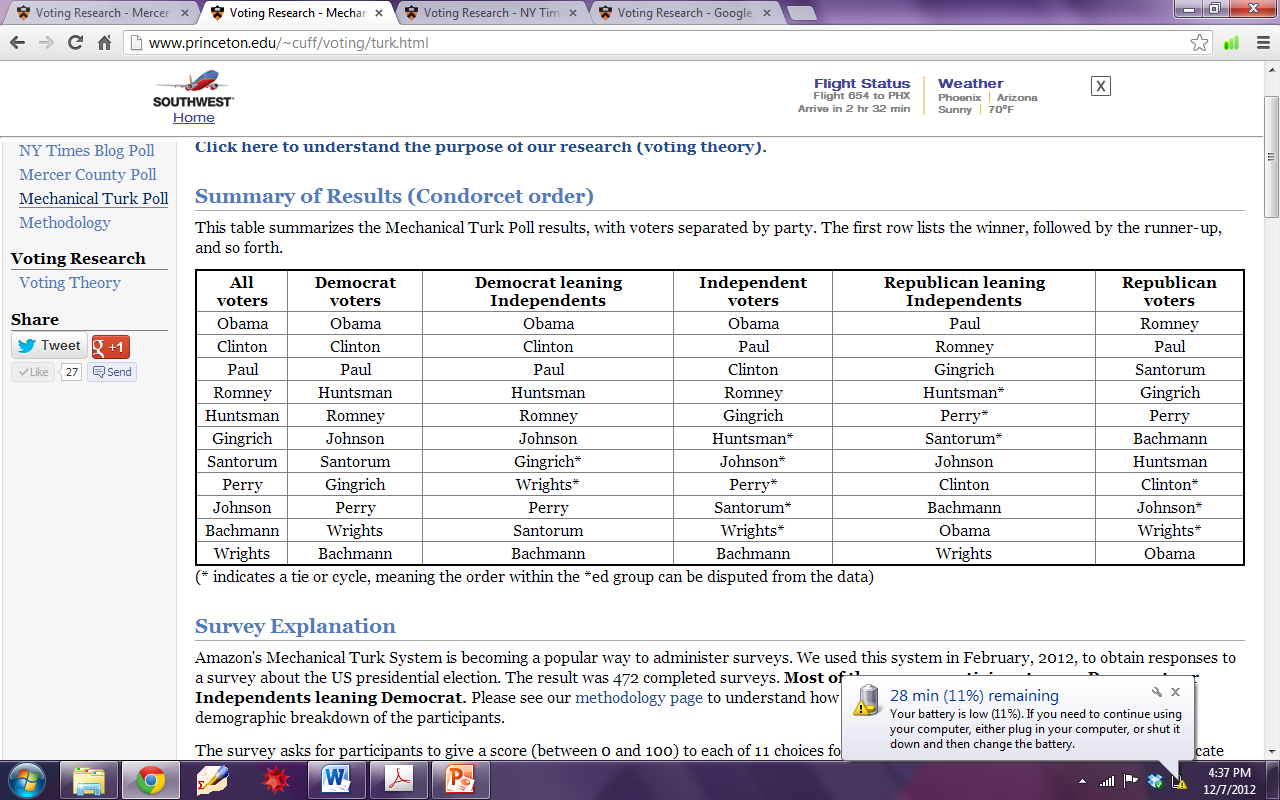 [Speaker Notes: February, 2012.  472 completed surveys.]
Mechanical Turk
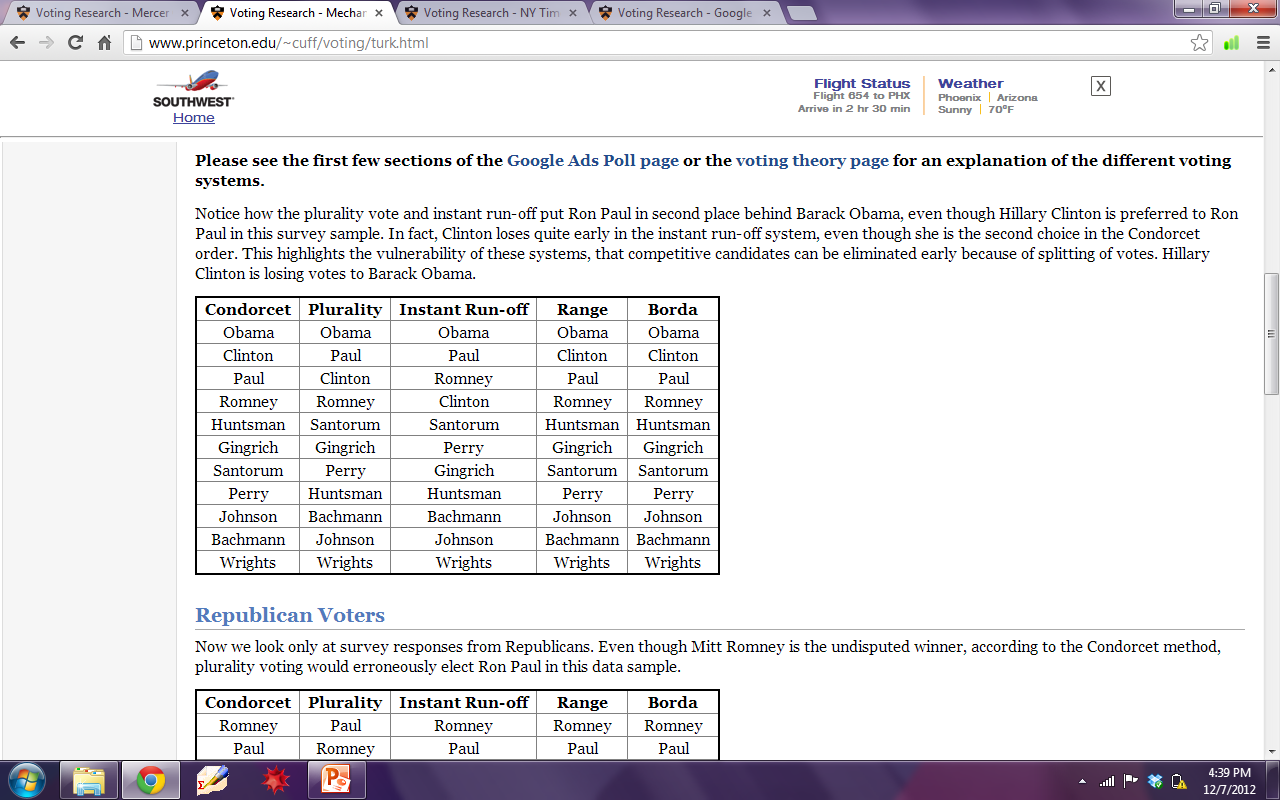 NYT Blog Poll
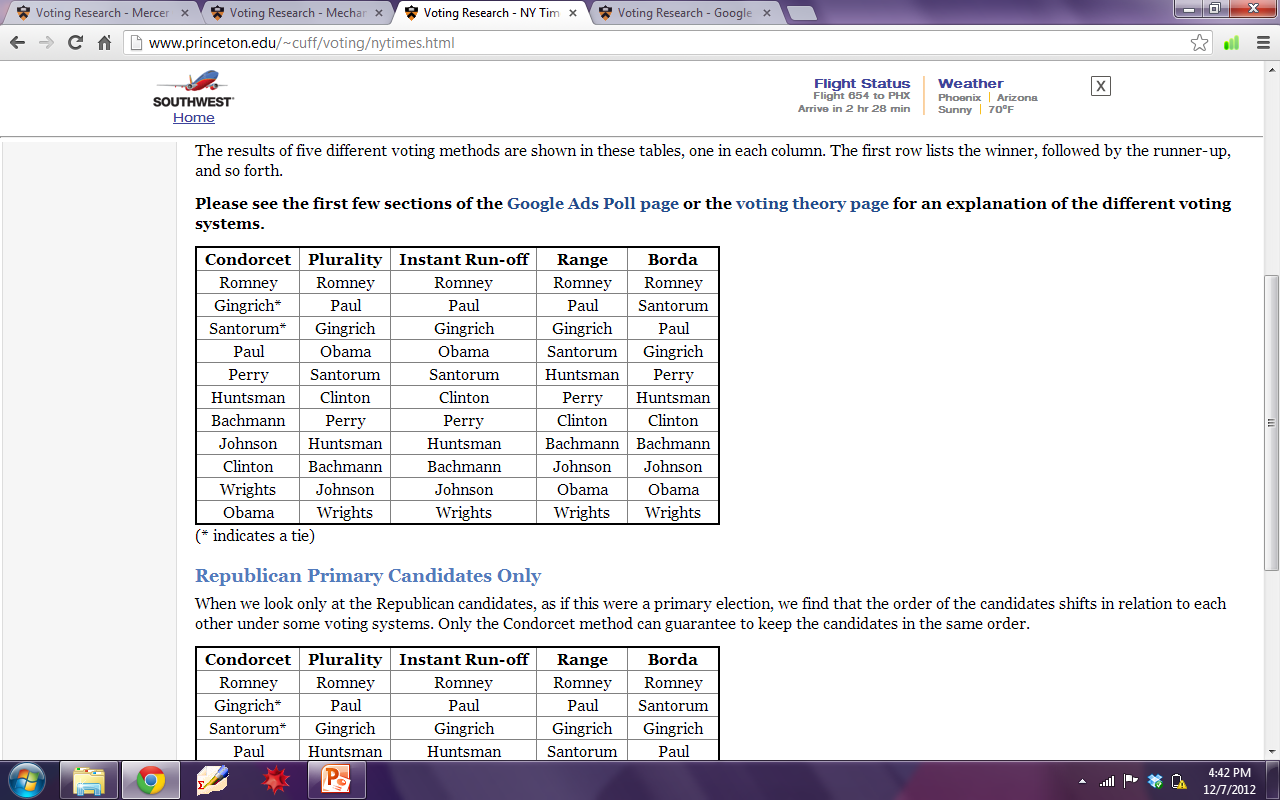 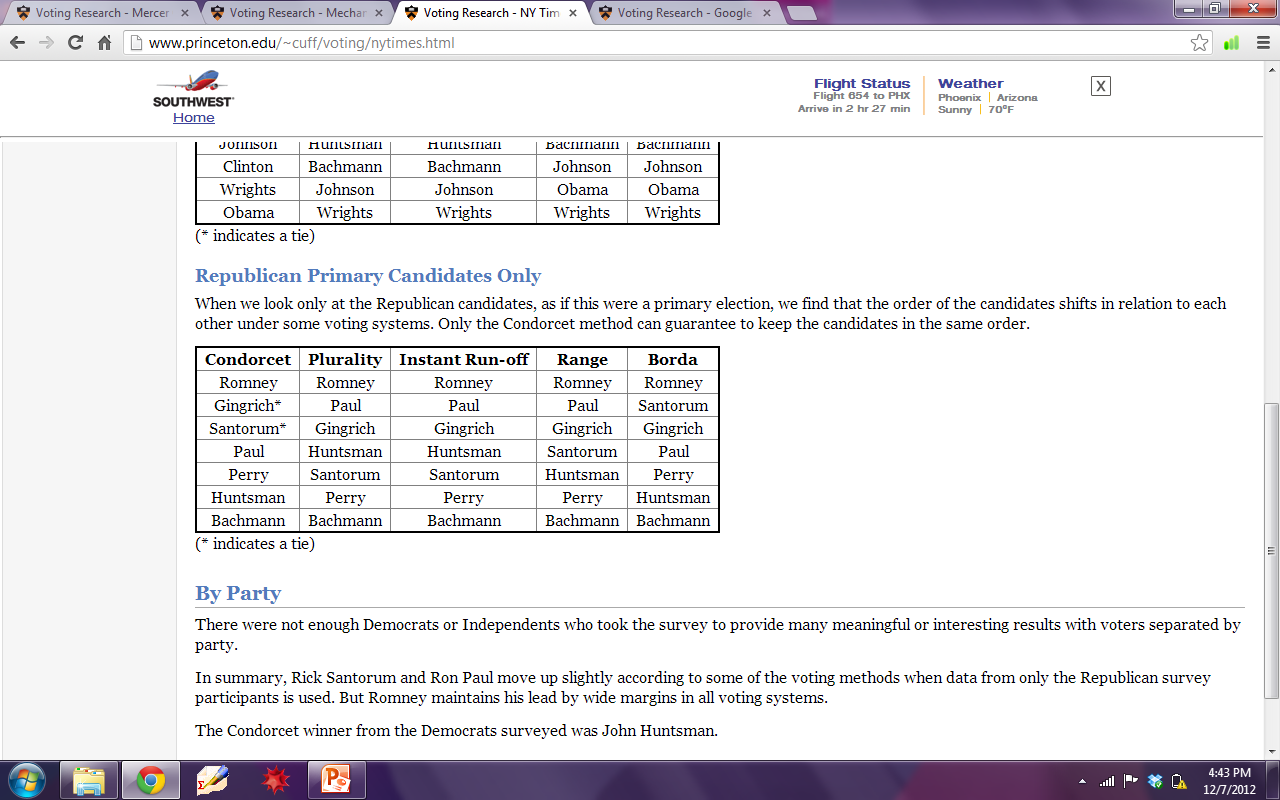 [Speaker Notes: Jan. 13 and 14, 2012.  188 completed surveys.  fivethirtyeight.com]
Google – Condorcet
Google – Plurality
Google – Plurality
Google – Instant Run-off
Google – Borda
Google – Condorcet	(Democrat voters)
Google – Condorcet	(Republican voters)
Google – Borda	(Republican voters)
Google – Range Voting	(Republican voters)
Google – Condorcet	(Independent voters)
[Speaker Notes: Clinton has a moment as Condorcet winner, but she never leads in any other voting methods except range voting.]
Google – Borda	(Independent voters)
[Speaker Notes: Clinton has a moment as Condorcet winner, but she never leads in any other voting methods except range voting.]
Summary
Condorcet winner is uniquely:
IIA
Whenever possible
Robust to Strategic Voting
Within the Condorcet regions

Upon strategy, some methods become Condorcet

Disagreement among voting systems is non-negligible.